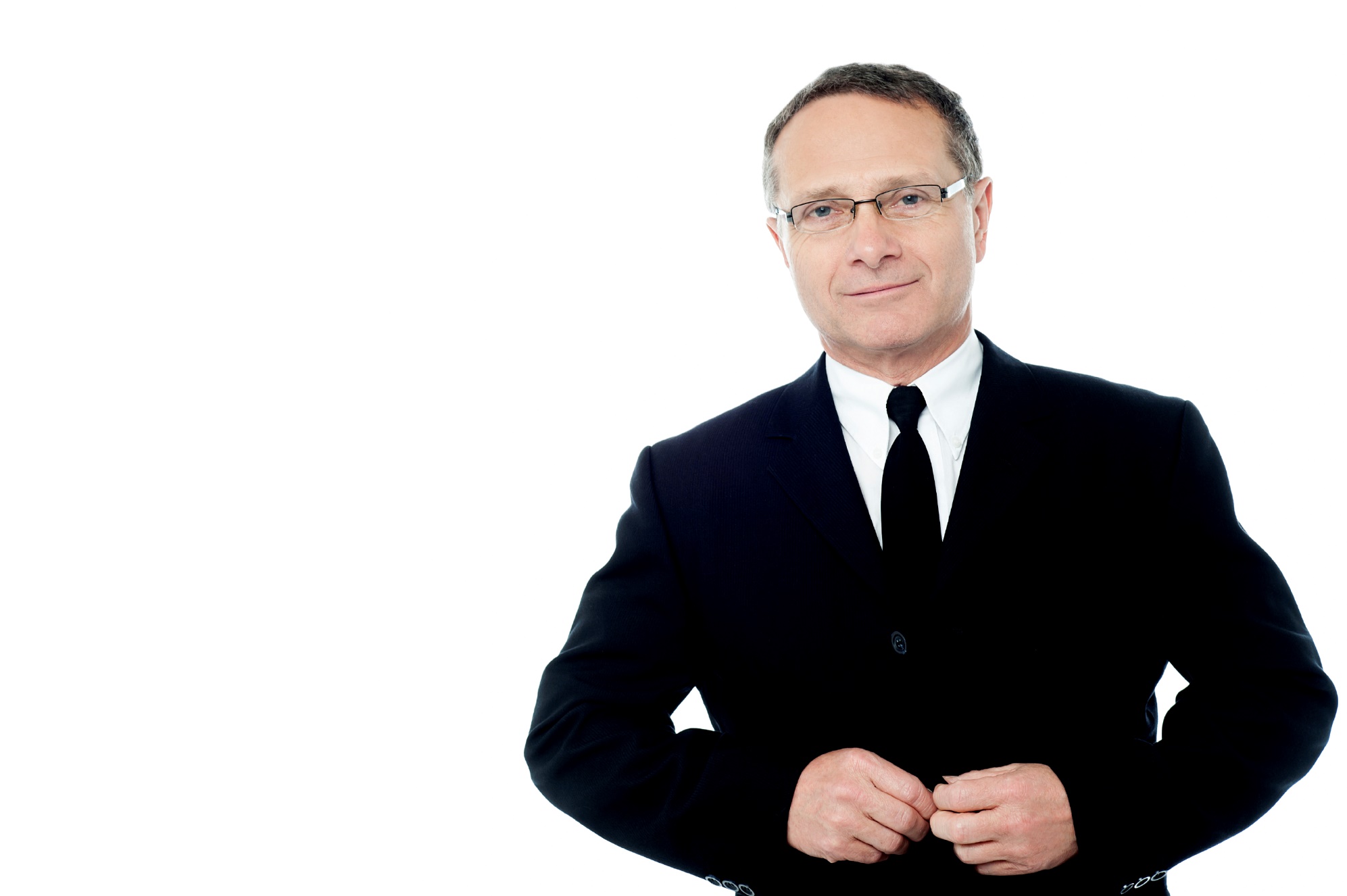 Finding A Mentor
Learn from your mentor’s mistakes.
www.SmallBusinessSolver.com © 2018
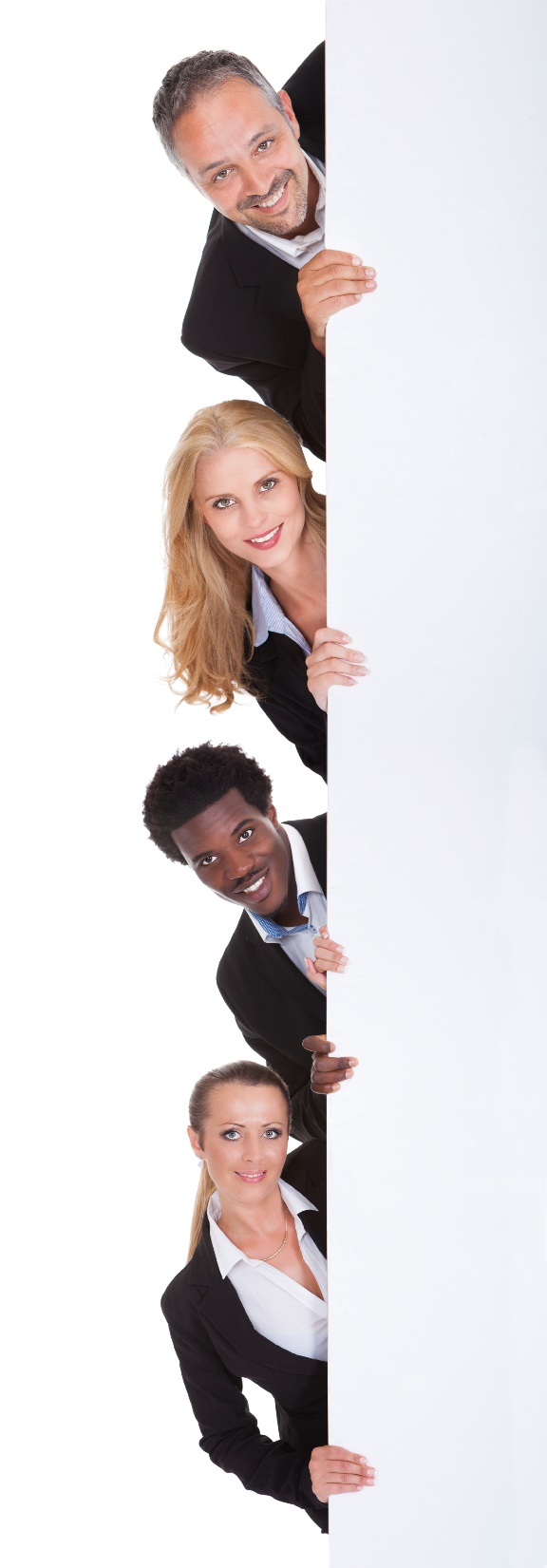 You don’t have to be a mentor monogamist.
www.SmallBusinessSolver.com © 2018
The Goal
An action plan to getting a mentor.
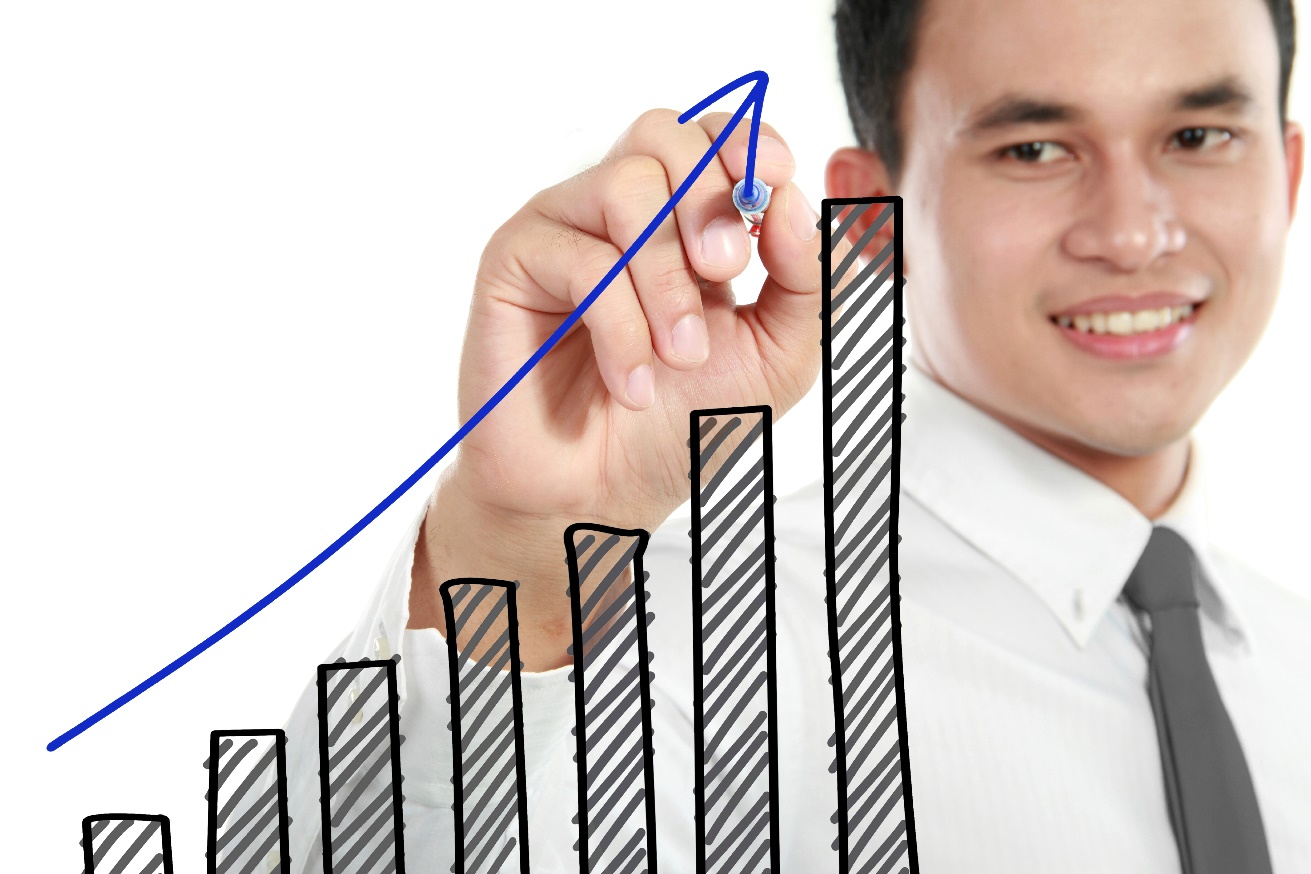 www.SmallBusinessSolver.com © 2018
Key Points
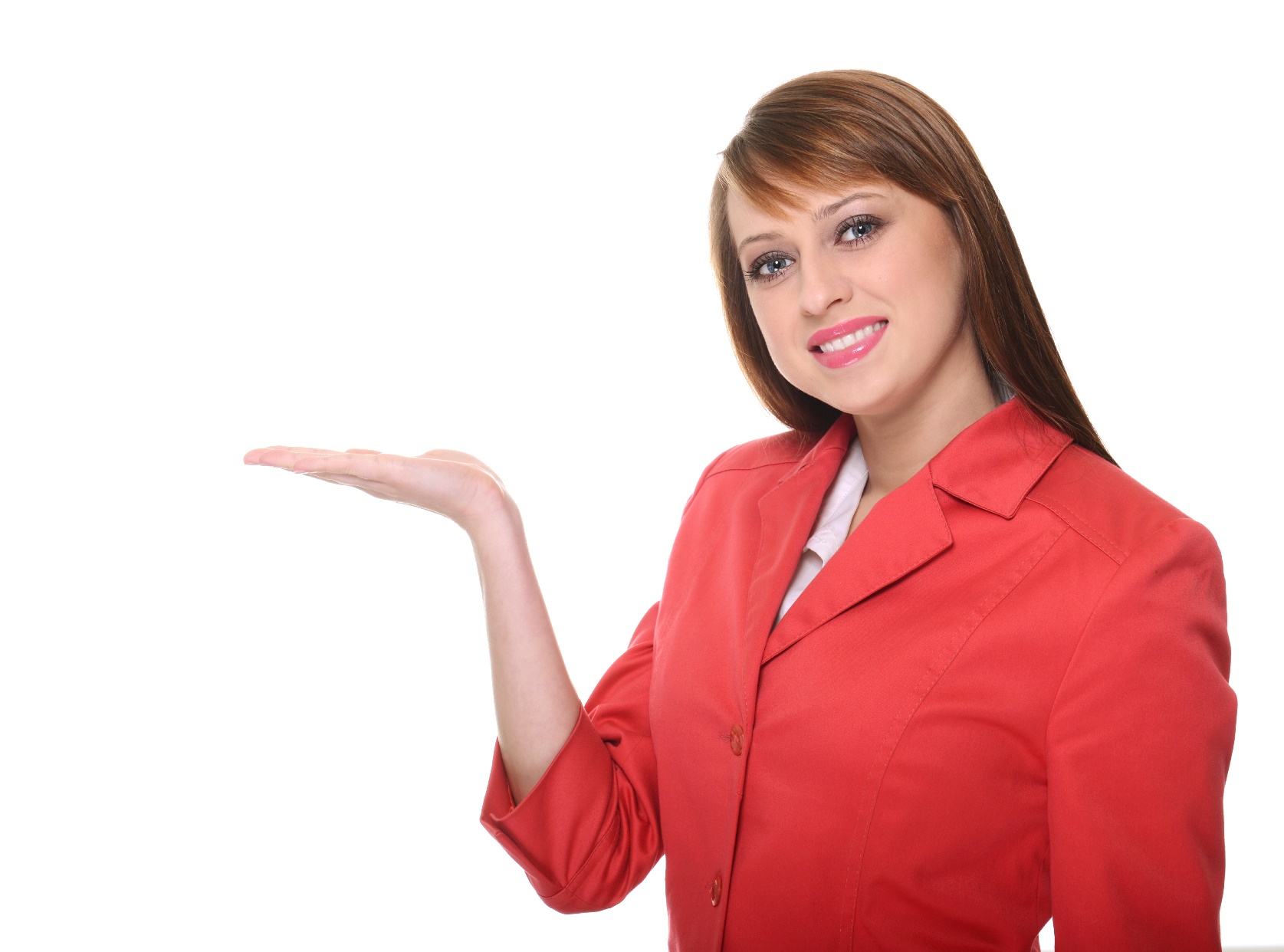 Type of support
Possible mentor
Mentor criteria
Example
What not to do
Your next steps
Wrap up
www.SmallBusinessSolver.com © 2018
Worksheet
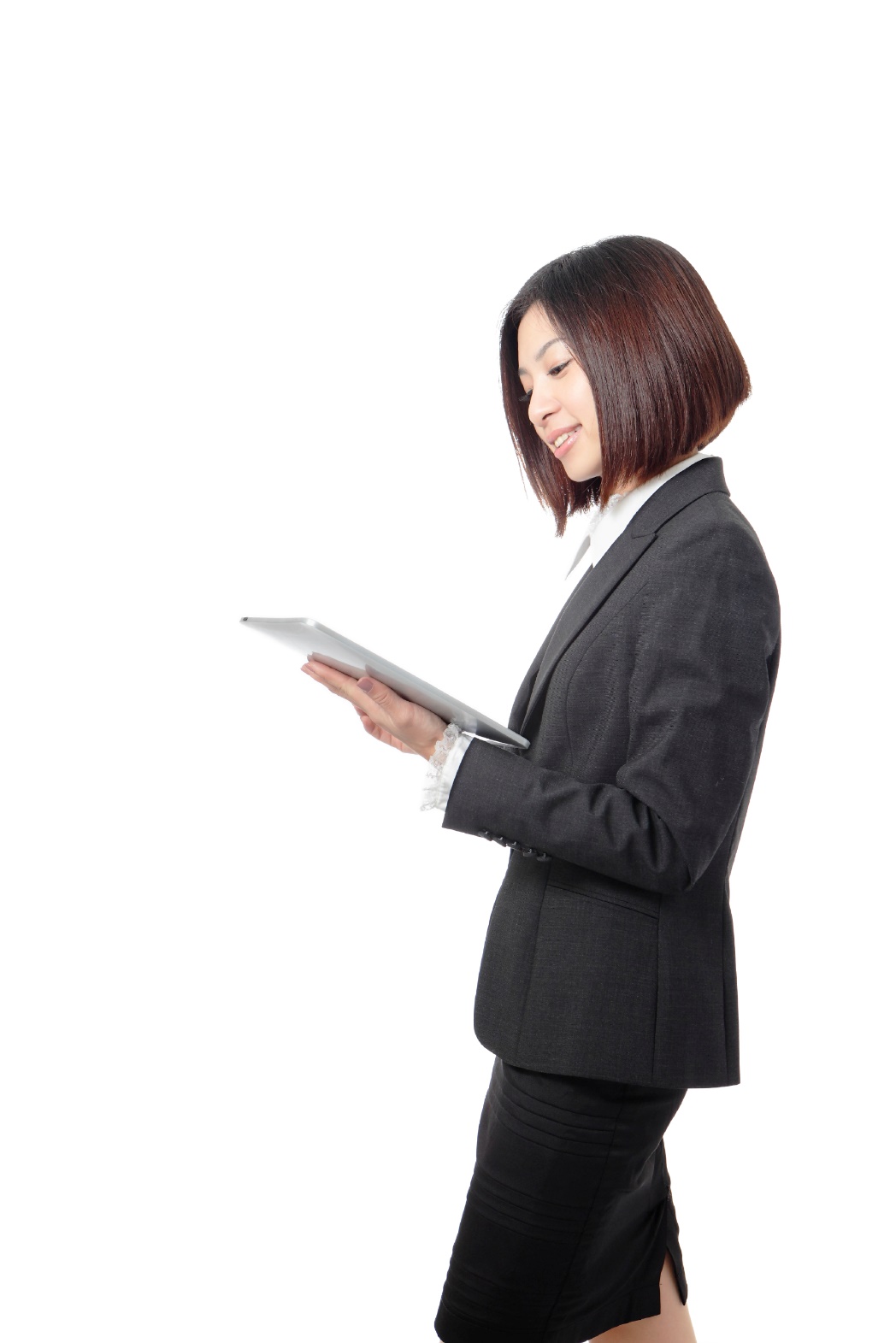 Grab your worksheet and follow along.
www.SmallBusinessSolver.com © 2018
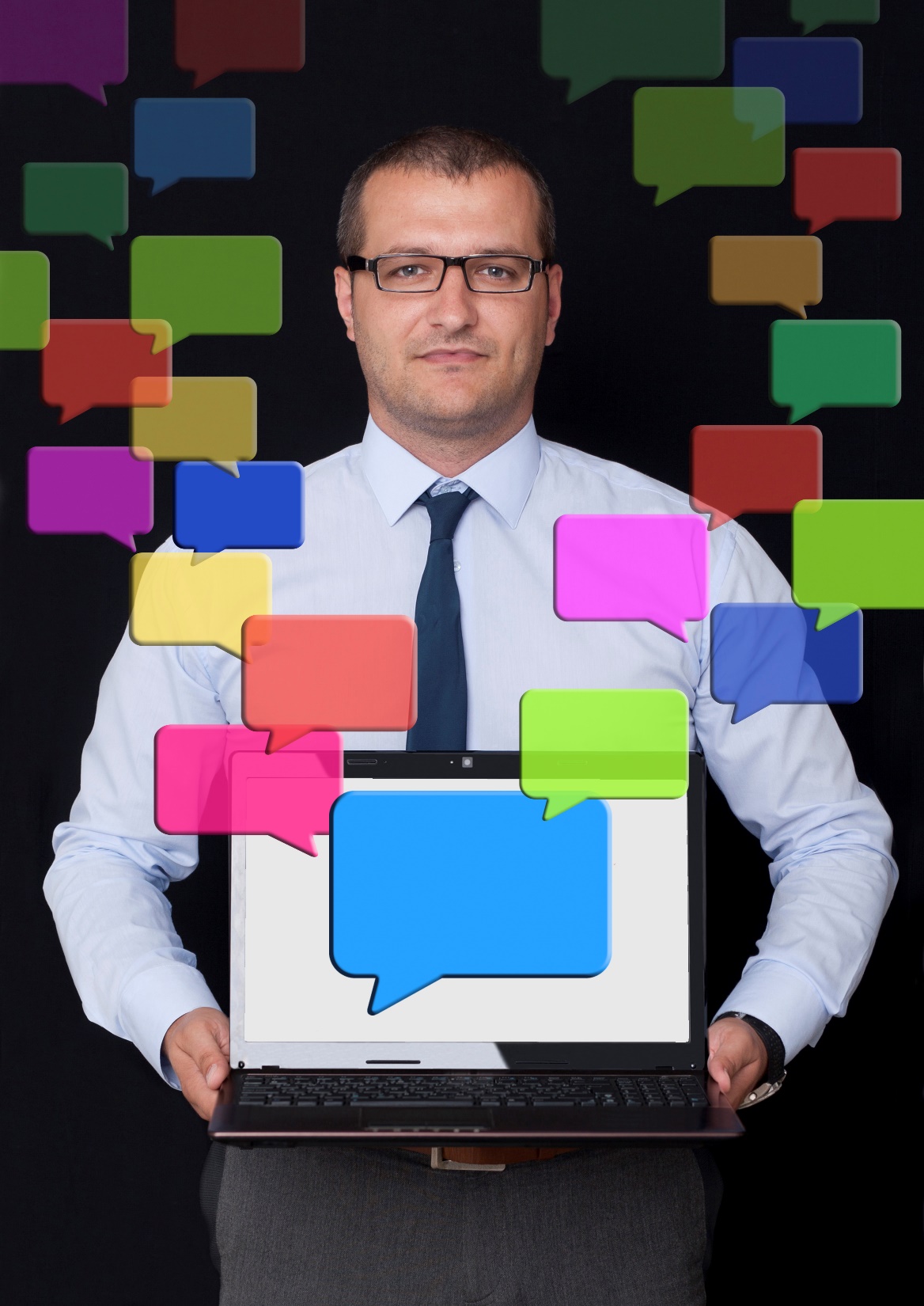 Type of Support
www.SmallBusinessSolver.com © 2018
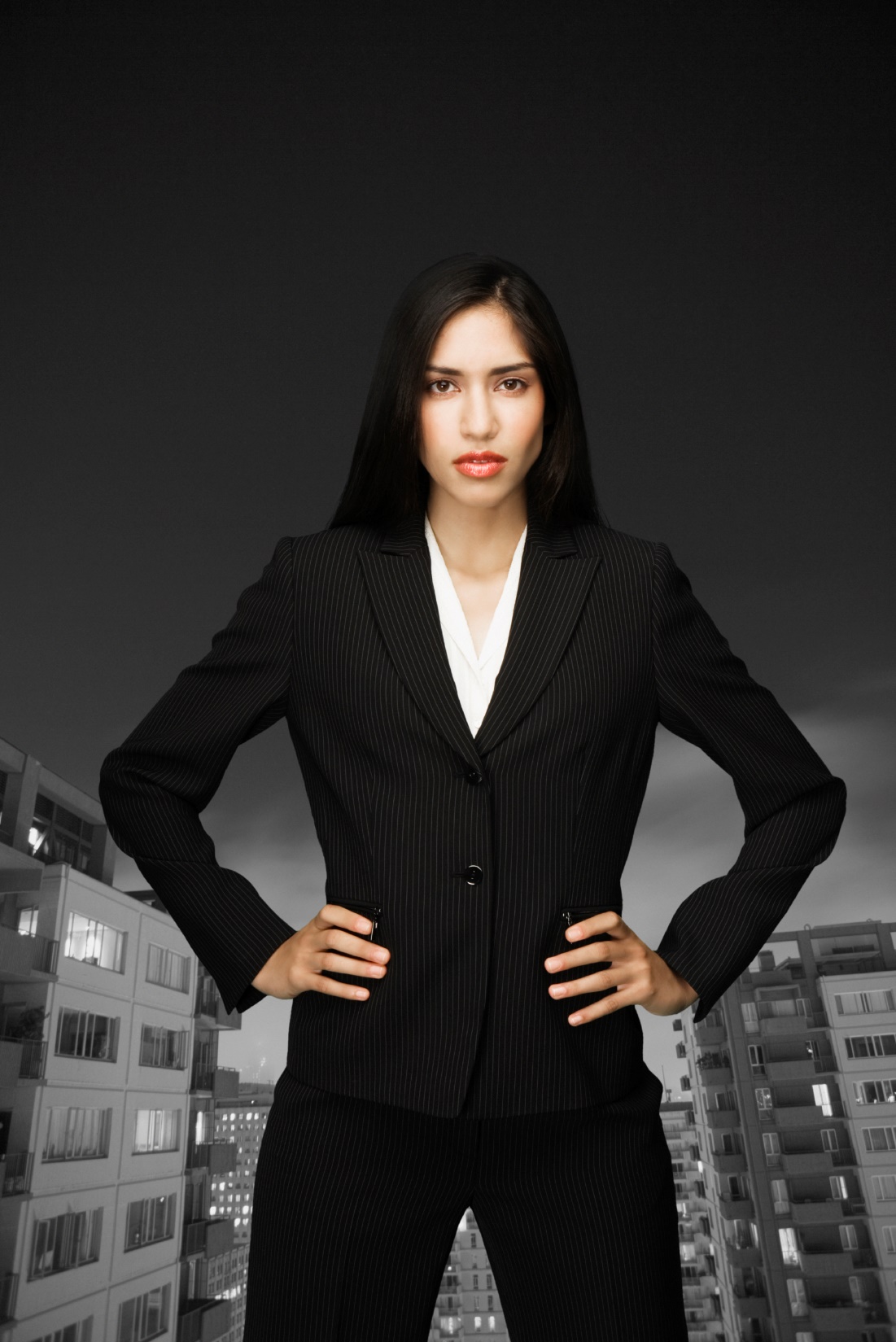 Possible Mentor
www.SmallBusinessSolver.com © 2018
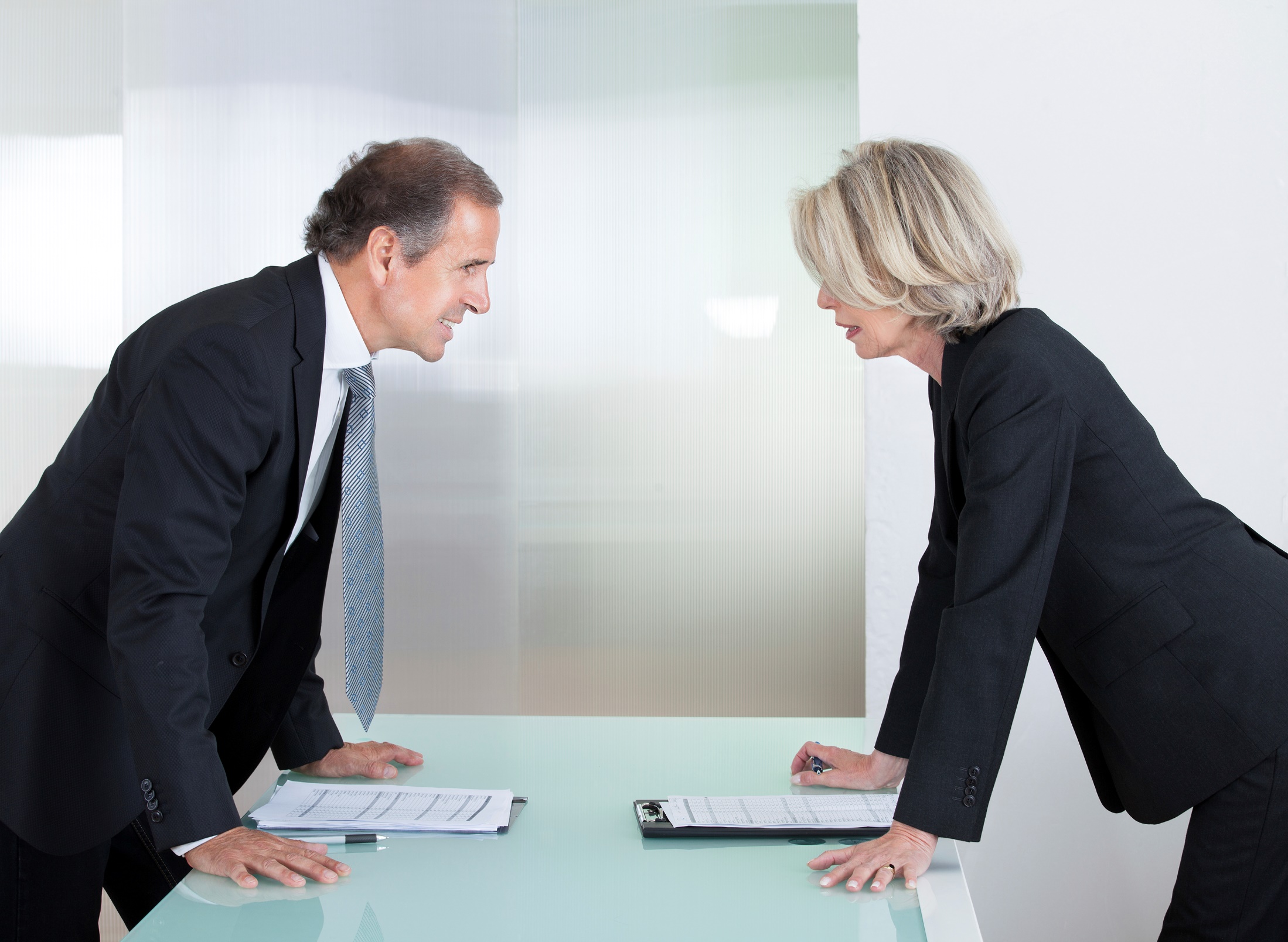 Do You Connect?
www.SmallBusinessSolver.com © 2018
Do They Believe In Your Vision?
www.SmallBusinessSolver.com © 2018
Do They Believe In You?
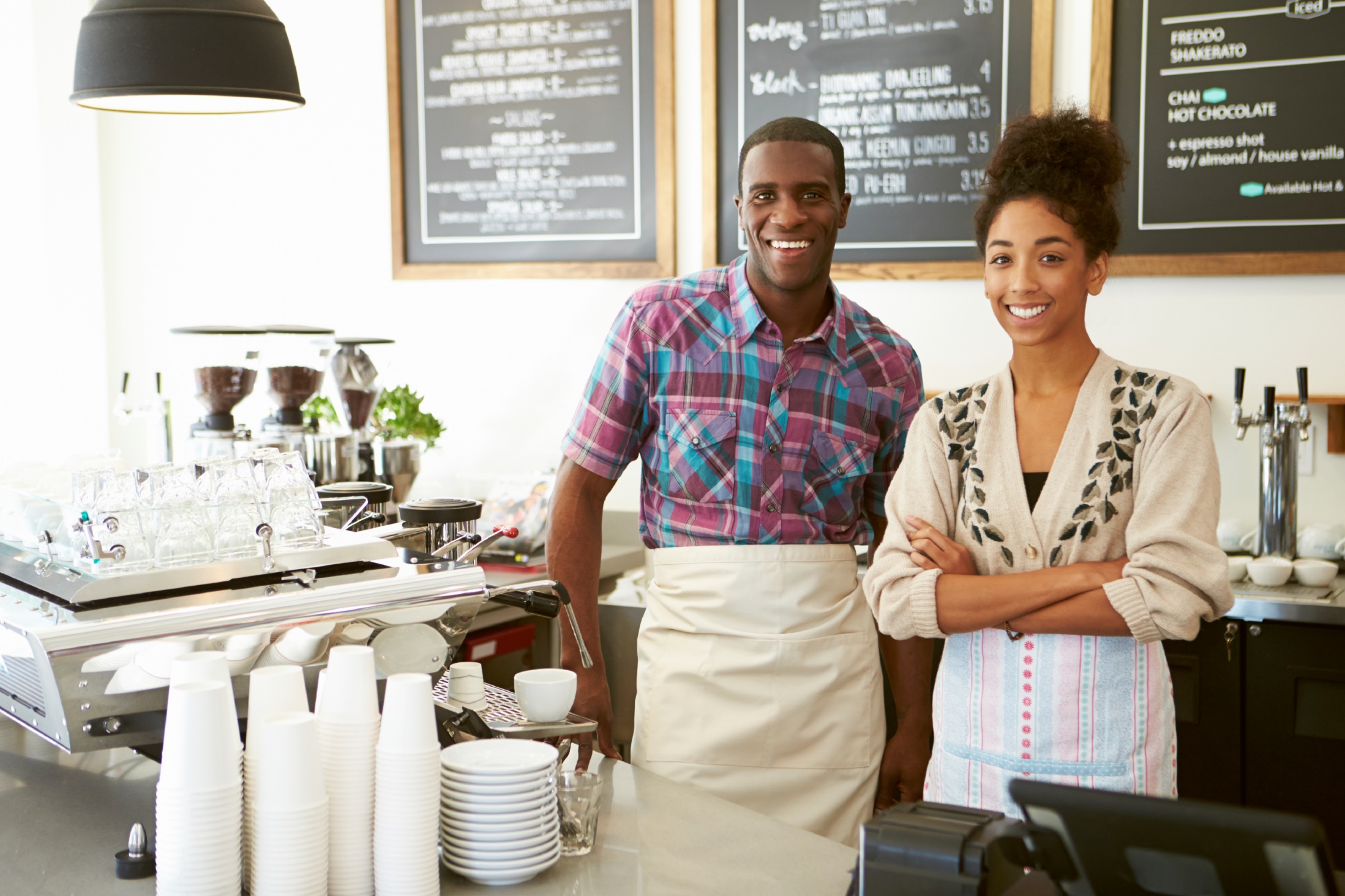 www.SmallBusinessSolver.com © 2018
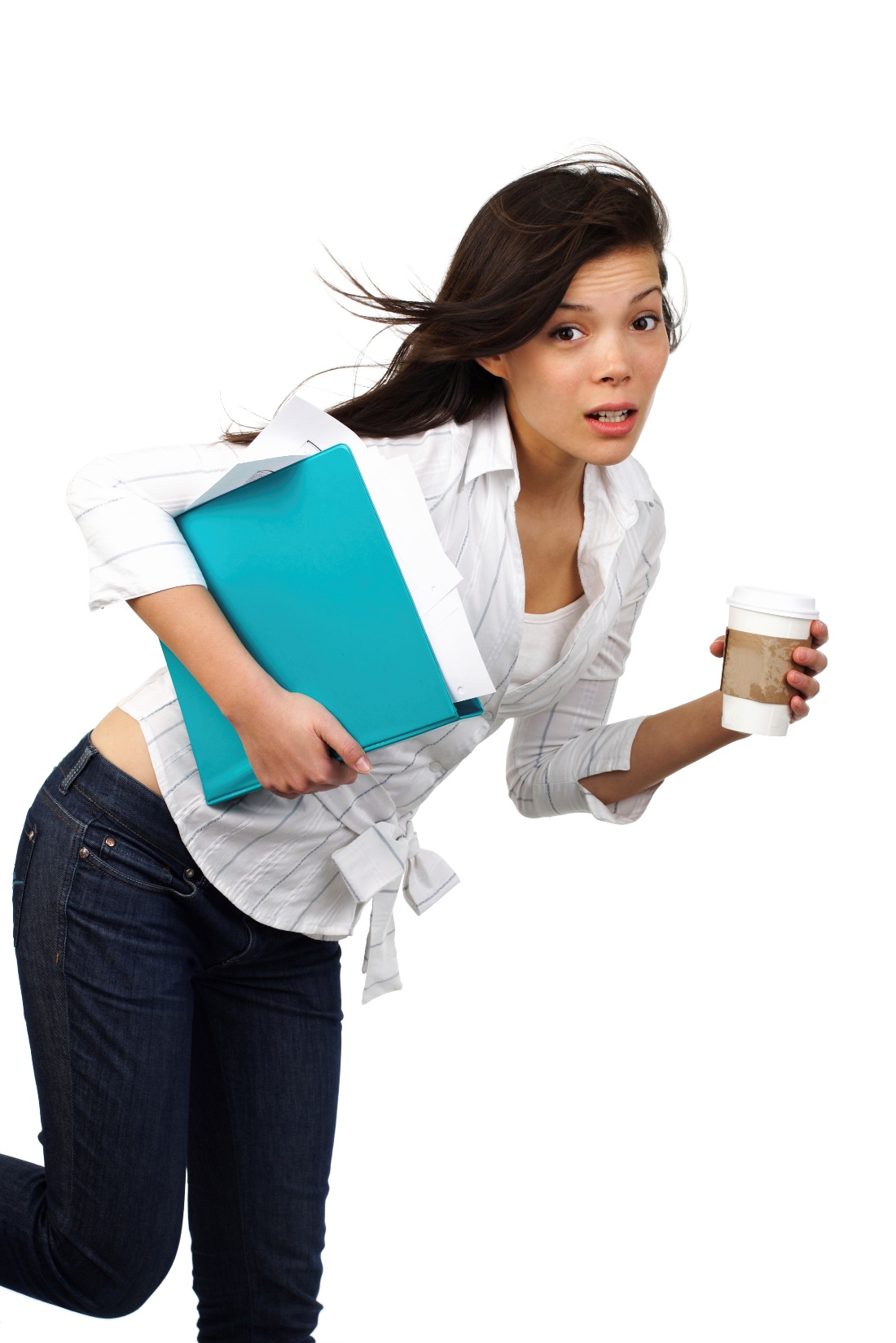 Do They Have Time?
www.SmallBusinessSolver.com © 2018
How Does It Work?
www.SmallBusinessSolver.com © 2018
Top Mistakes To Avoid
Deciding on a mentor too quickly.
Selecting a mentor that does not pass the checklist.
Having too many mentors.
Not asking a mentor to help you.
Thinking that it isn’t important to have a mentor.
Having only one mentor.
Not coming up with an agreement between you and the mentor.
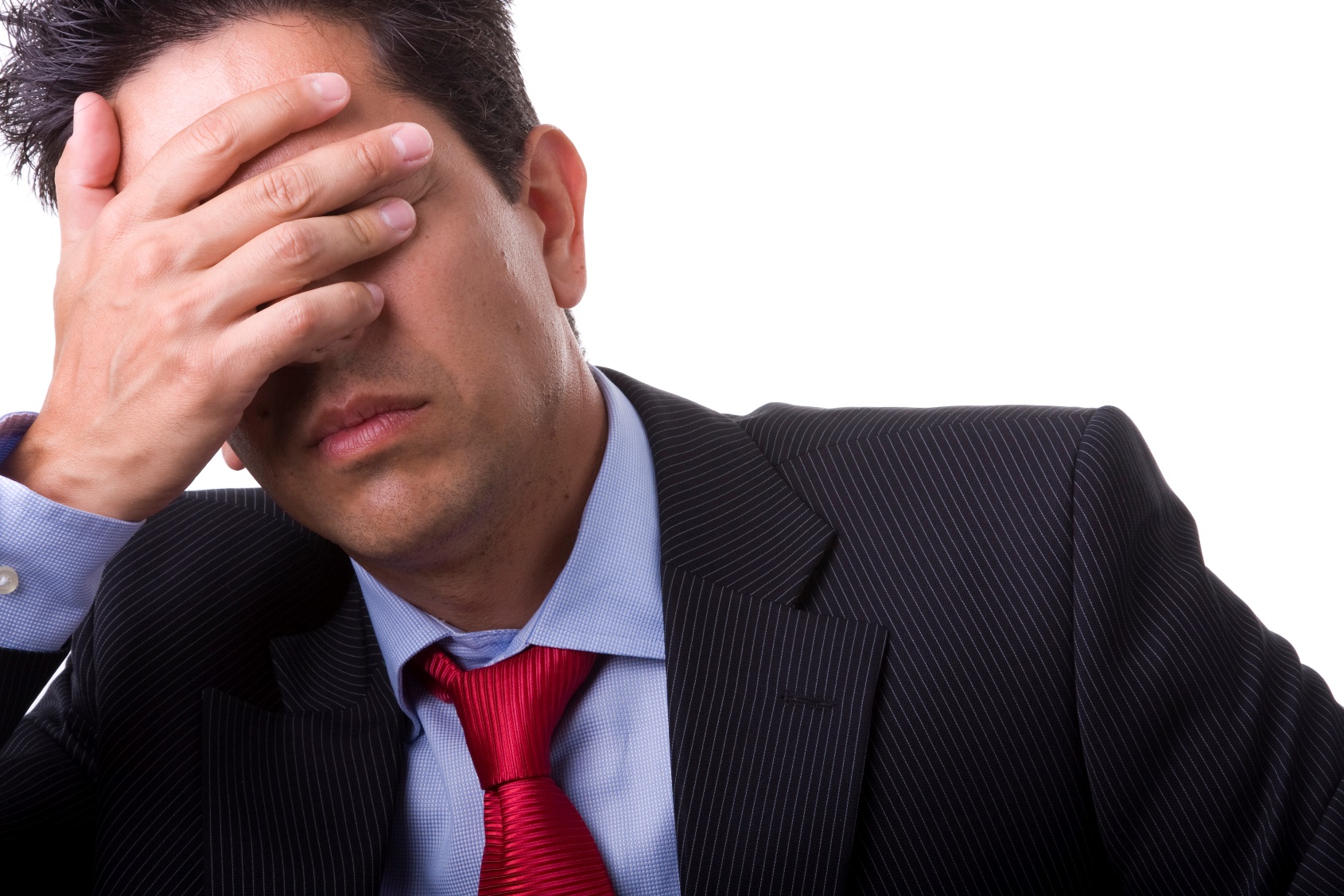 www.SmallBusinessSolver.com © 2018
Now What?
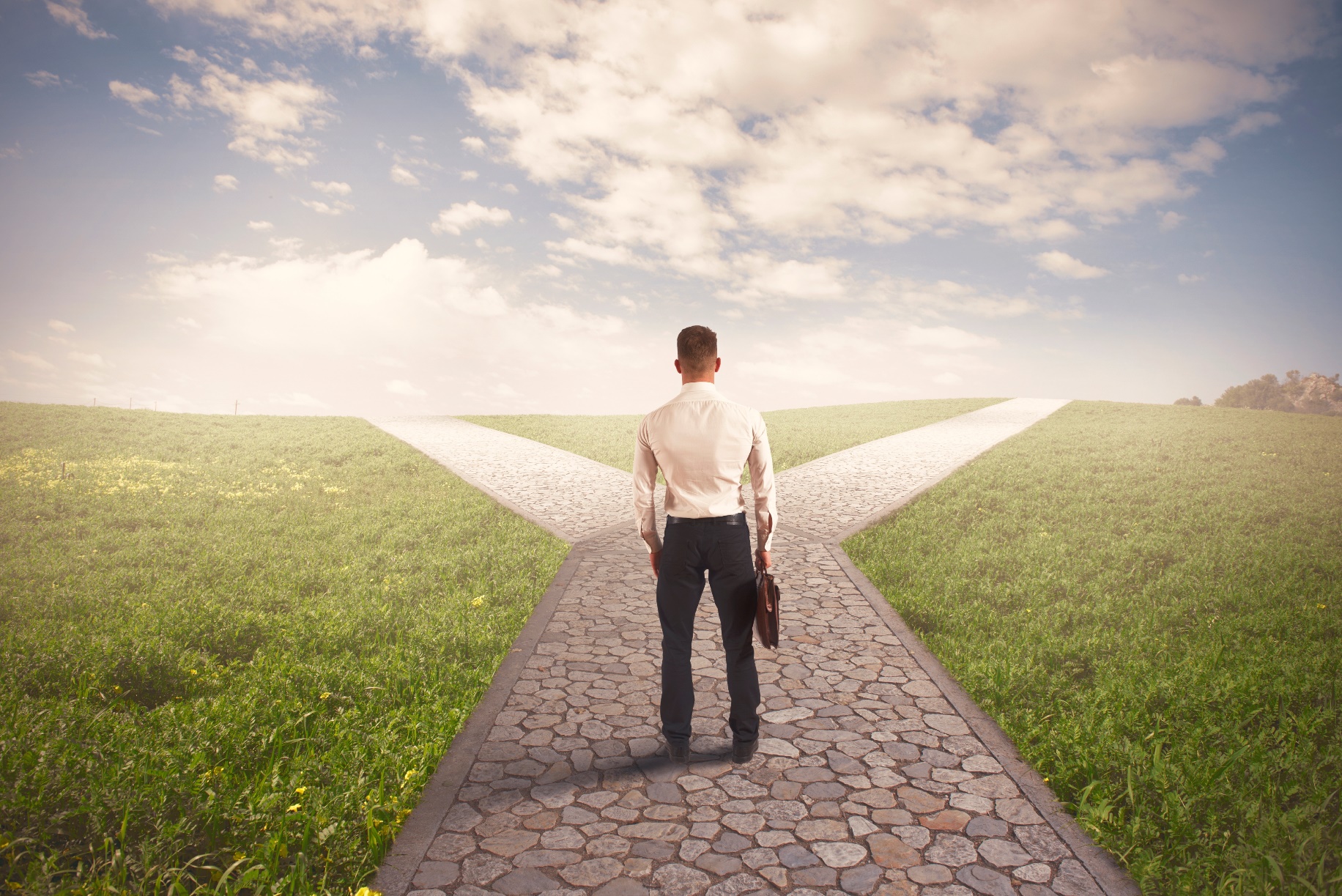 Figure out what you will benefit most from and find an appropriate mentor.
Tell your network of people, friends and family what kind of help you need.
Once you have found a mentor, build the relationship to make sure that you connect.
Ensure that there is a mutually beneficial reason to work together.
Ask the potential mentor if they would like to be your mentor.
Create a way to manage the relationship.
www.SmallBusinessSolver.com © 2018
Key Points
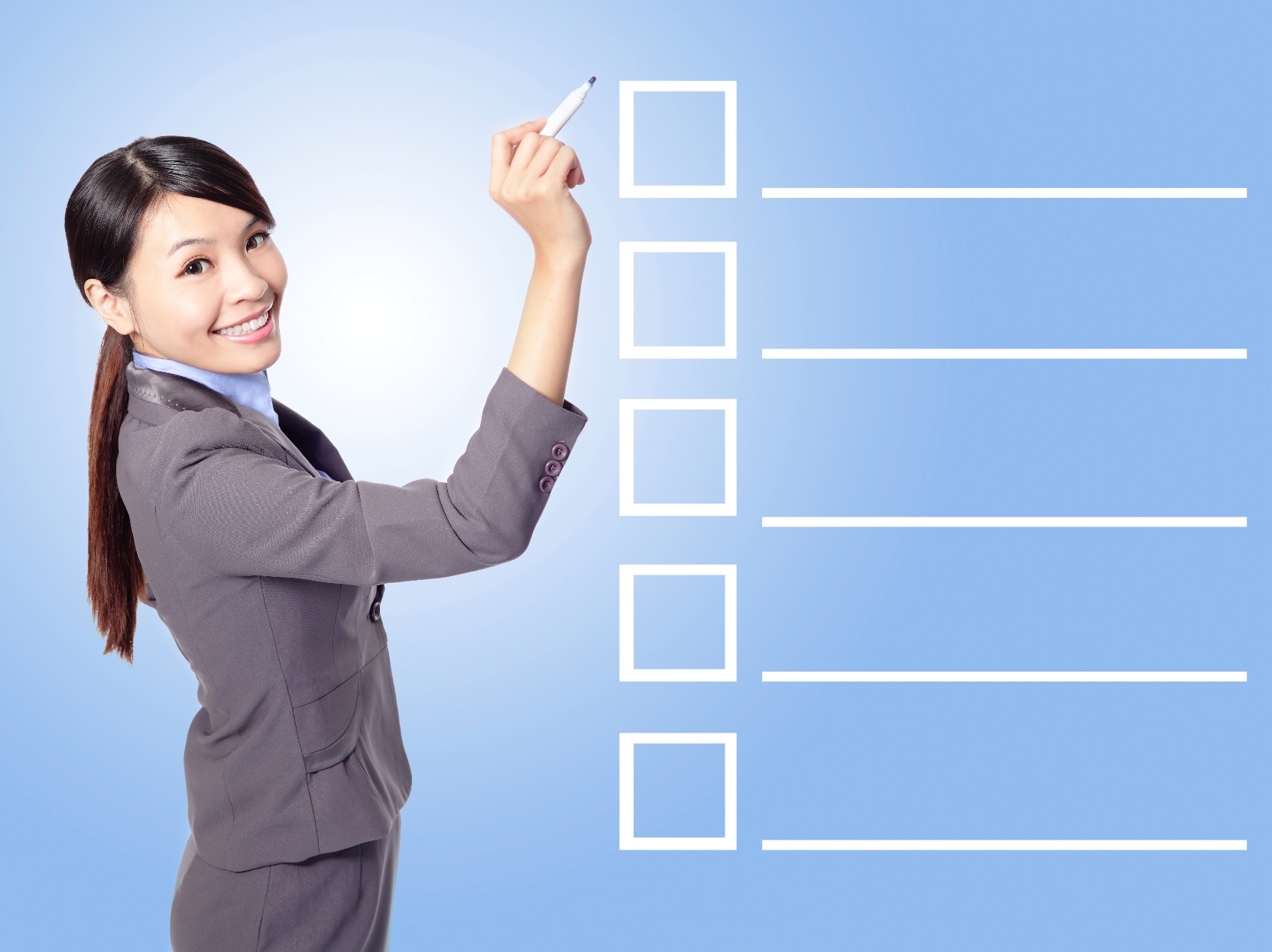 Type of support
Possible mentor
Mentor criteria 
Example
What not to do
Your next steps
Wrap up
www.SmallBusinessSolver.com © 2018
The Goal
An action plan to getting a mentor.
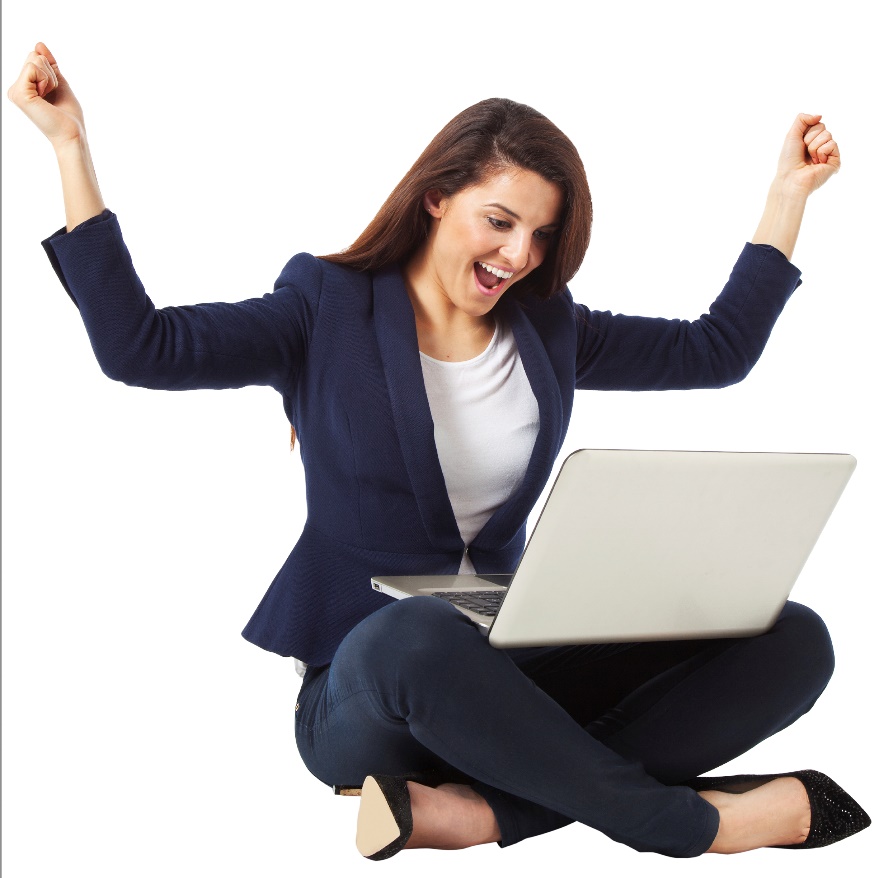 www.SmallBusinessSolver.com © 2018
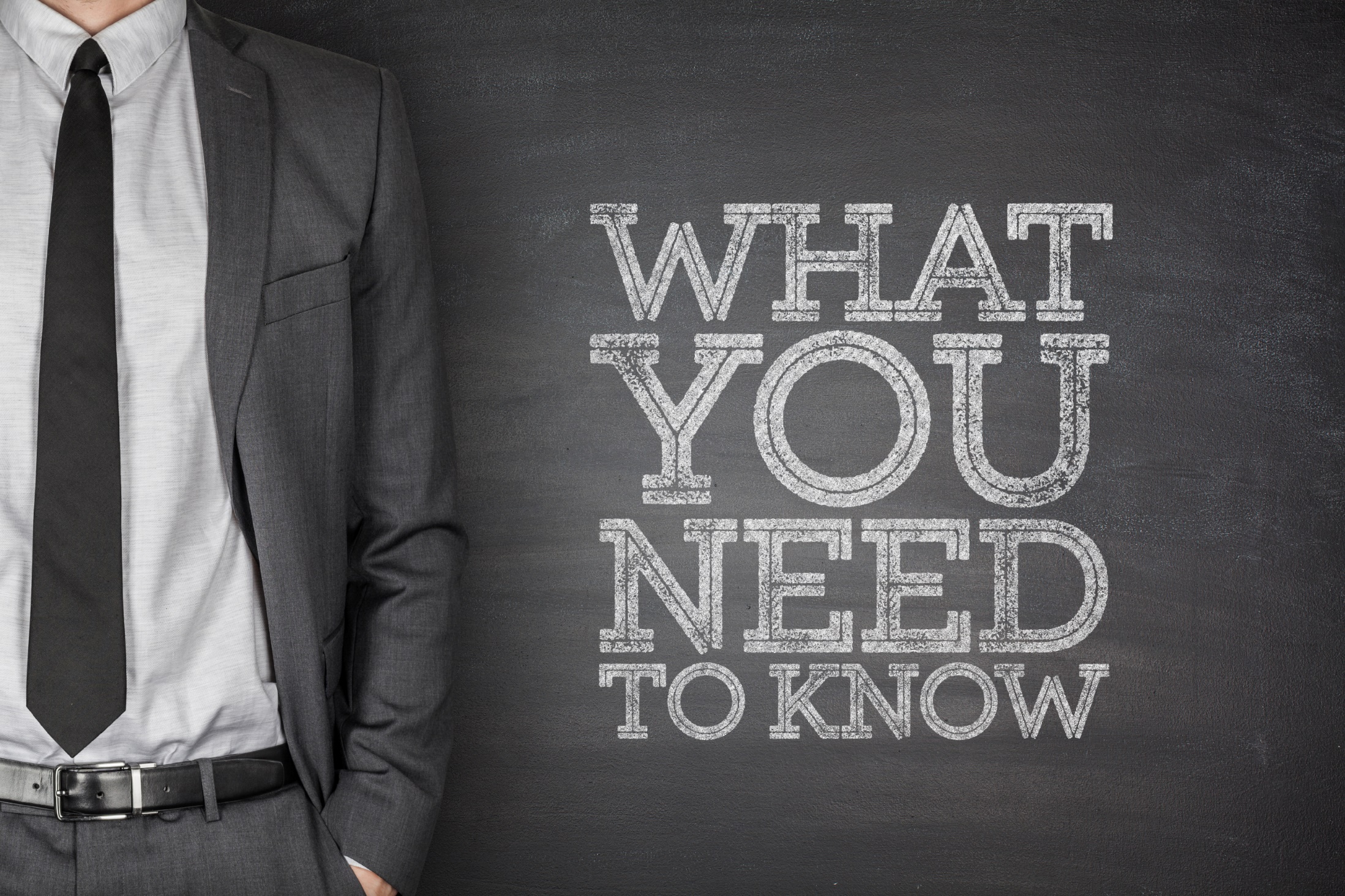 Don’t be afraid to ask for help from others.
www.SmallBusinessSolver.com © 2018